Főnix – me
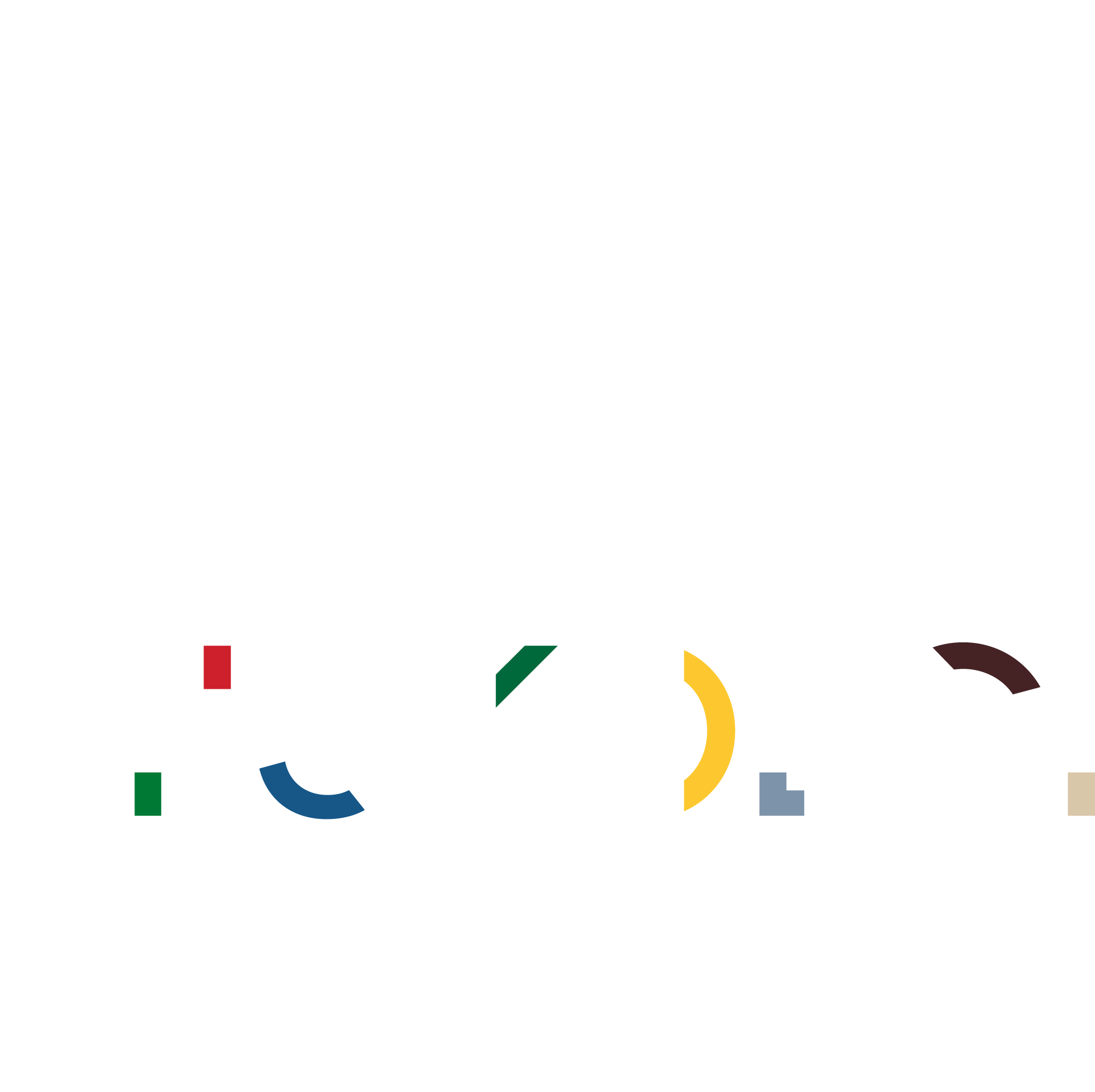 Megújuló Egyetem Felsőoktatási intézményi fejlesztések a felsőfokú oktatás minőségének és hozzáférhetőségének együttes javítása érdekében EFOP-3.4.3-16-2016-00015
Hol élünk? Kik vagyunk? 2.
Településszociológiai körkép

Mihályi Helga
Túlnépesedés és népességfogyás
2018.03.22. 11 óra
		       (2017.10.23. 17 óra)
        7.575.721.225 		        9.763.377
       (7.541.676.627)		       (9.777.169)
A népesség összetétele és a népesedés
Nemek 
Életkor
Családi állapot 
Kulturális helyzet 
Nyelvi, etnikai, vallási helyzet 
Gazdasági-foglalkozási helyzet
Területi eloszlás
A népesség összetétele és a népesedés
1. nemek 
2. életkor
3. családi állapot 
4. kulturális helyzet 
5. nyelvi, etnikai, vallási helyzet 
6. gazdasági-foglalkozási helyzet
7. területi eloszlás
1. házasság, válás
2. születés, termékenység
3. halálozások, halandóság
4. vándorlás
A népesség térbeli eloszlásának modellje
Szórt – őskor, ókor, alacsony civilizációs szint
Koncentrált – ipari forradalom óta, magas civilizációs szint
       a. Egy pont köré – az iparosodásba későn, illetve 
           részlegesen bekapcsolódott területek
       b. Több pont köré – az iparosodásba korán, illetve 
           teljesen bekapcsolódott területek
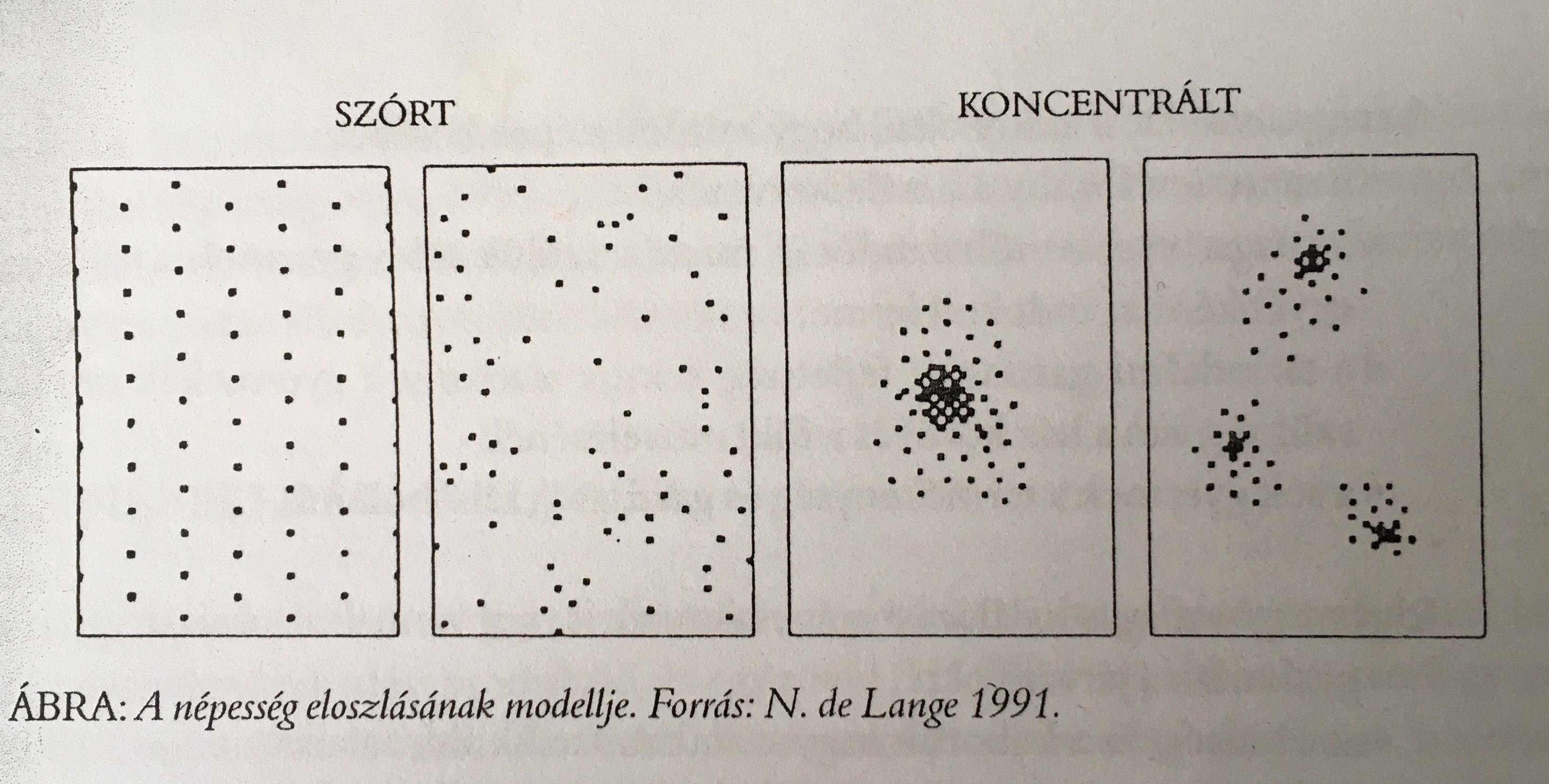 A népesség térbeli eloszlásának szabályszerűségei
90% az északi féltekén él
80% 0-500 méter között él
50% 200 km-es tengerparti sávban él

Ritkán lakott területek (1 fő/km2 alatti népsűrűség): 
- a Föld 78%-a
- sarkvidék, tajga, sivatag, esőerők, hegységek

Sűrűn lakott területek (200 fő/km2 feletti népsűrűség): 
- a Föld 1%-a
- nagy népességkoncentrációk (Dél- és Kelet-Ázsia, La Manche-övezet, Nagy - Tavak vidéke) – itt él a világ népességének 60%-a
A népsűrűség
= a népesség térbeli eloszlásának mérésére szolgál: nyers, fiziológiai, táplálkozási, mezőgazdasági, arealitási mutató

Sűrűn lakott országok:
városállamok
törpeállamok
kis területű, túlnépesedettek
Ritkán lakott országok:
-   kontinensnyiek
nagy területű, hidegek
sivatagiak
Mindkettővel járnak problémák!!! Pl. crowding hatás
A település fogalma, csoportosítása
= az ember életének, társadalmi – gazdasági tevékenységének legfőbb színtere, fizikai kerete

Méret – KSH 11 kategória 
Hasznosítás módja – állandó (magányos, szórt, csoportos), szezonális, ideiglenes
Földrajzi fekvés – síkvidéki, hegyvidéki, dombvidéki
Alaprajz – ősi (szabálytalan), fiatalabb (szabályos)
Funkció – központi (város), nem központi (falu)
Gazdasági jelleg – mezőgazdasági, ipari, szolgáltató, tisztán lakó)
A települések fejlődésére ható tényezők
1. Természeti tényezők
     - Helyzeti energiák: eltérő jellegű tájak érintkezése,  homogén jellegű tájak központja, kedvező forgalmi helyzet
     - Helyi energiák: domborzat, víz, ásványkincsek, a táj szépsége, történelmi események, vallási jelenségek

2. Gazdasági tényezők 
    - ipar, közlekedés, ma: kellemes környezet!

3. Politikai tényezők
    - régen (székhely, védelmi központ), ma (pl. szocialista városok)

4. Társadalmi tényezők 
   - munkaerő, multikulturalizmus  kedvező összetétel  dinamikus fejlődés
Magyarország településhálózata
Középkor:
- alacsony népsűrűség, sok lakatlan terület  betelepítések, hospesjog
- civitas és oppidum
- 180-200 város, legnagyobb Buda 12-15 fő

A 3 részre szakadt ország:
- hanyatlás, dekonjunktúra, átalakulás
- Debrecen, Kassa, Nagyszombat

Újkor: 
- elnéptelenedés, újjászerveződés, elaprózódottság, majd fellendülés
- 57 piacközpont  elsőrendű: Kassa, Pécs, Pozsony, Sopron, Szeged

Kiegyezés után:
- modernizációs kísérletek
Magyarország településhálózata
A XX. század második fele:
- 3217 tanács (1950. évi megyei reform)
- (szocialista) városok fejlesztése
- a rurális térség elhanyagolása

Ma:
346 város, 2809 község
Háromosztatú modell
- népsűrűség 109 fő/km2, település sűrűség változó, átlagos népességszám 3200 fő, 55% 1000 fő alatt, 30% 500 fő alatt
- városok hierarchiája: főváros (1), regionális centrumok (5), megyeközpontok (14), középvárosok (23), kisvárosok (68), iparvárosok (18), üdülő- és gyógyvárosok (10), agglomerációs települések (20), „alig városok” (36), városi rangú nem városok (51)
- községek: hagyományos közepes agrárfalu, agrár-vegyes nagyfalu, bányászközségek, agglomerációs községek, üdülőtelepülések, vasutasközségek
- tanyák: öregtanya, üdülőtanya
Magyarország településhálózata
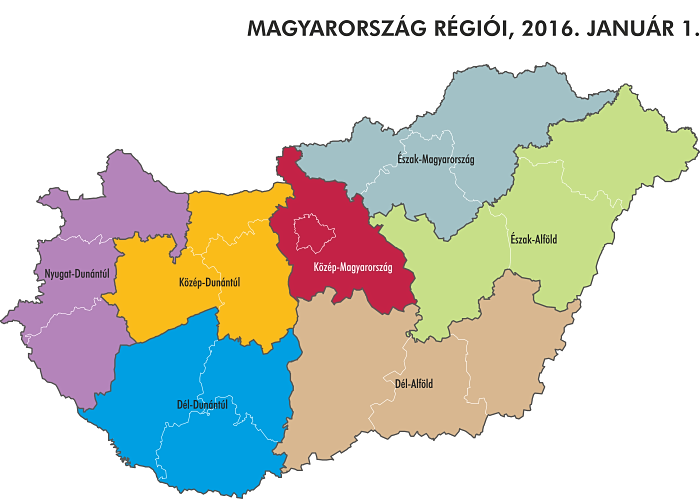 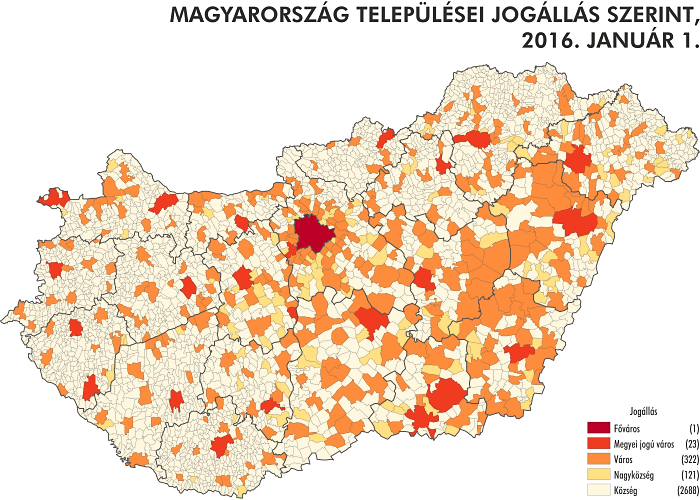 Az urbanizáció fogalma
= városodás (mennyiségi) és városiasodás (minőségi) változások folyamata. Város: statisztikai fogalom - népességszám; funkcionális fogalom – igazgatási szerepkör
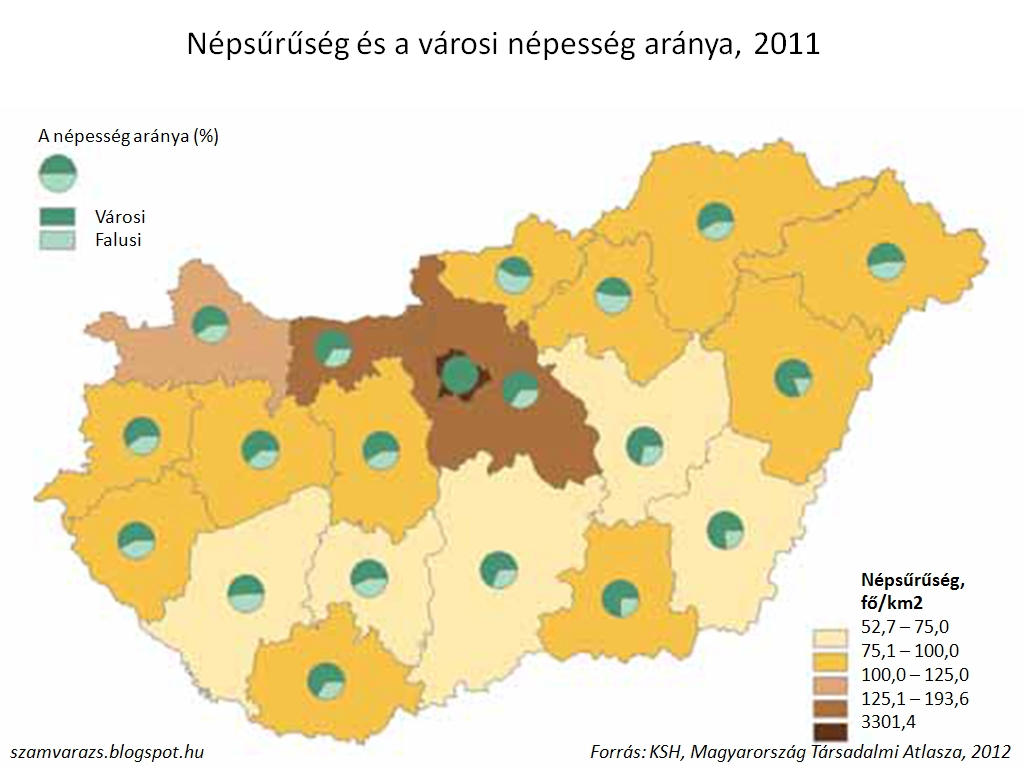 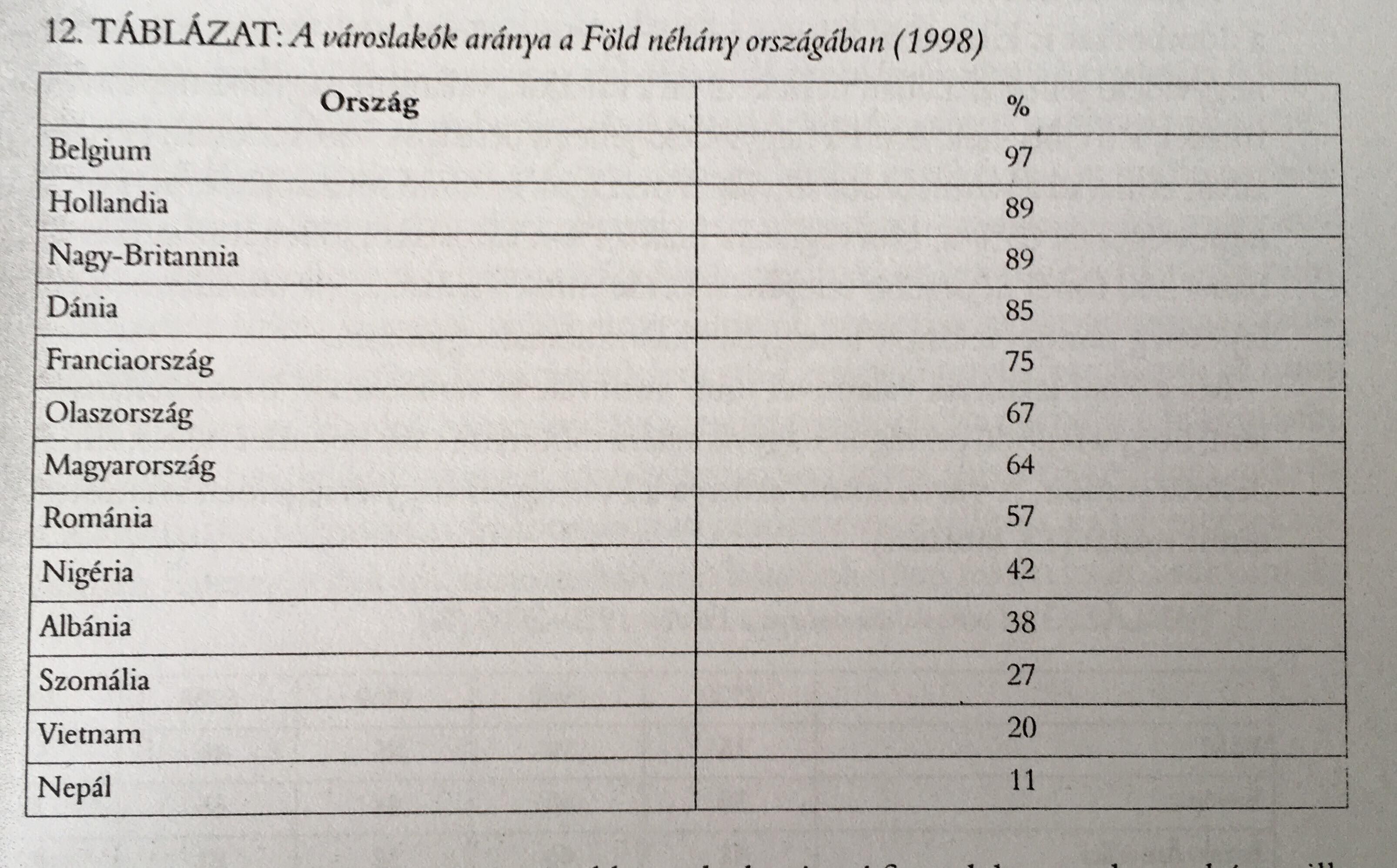 Az urbanizáció szakaszai
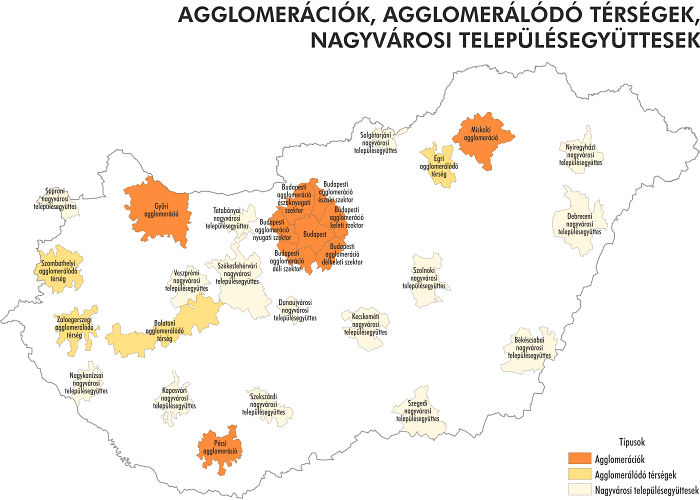 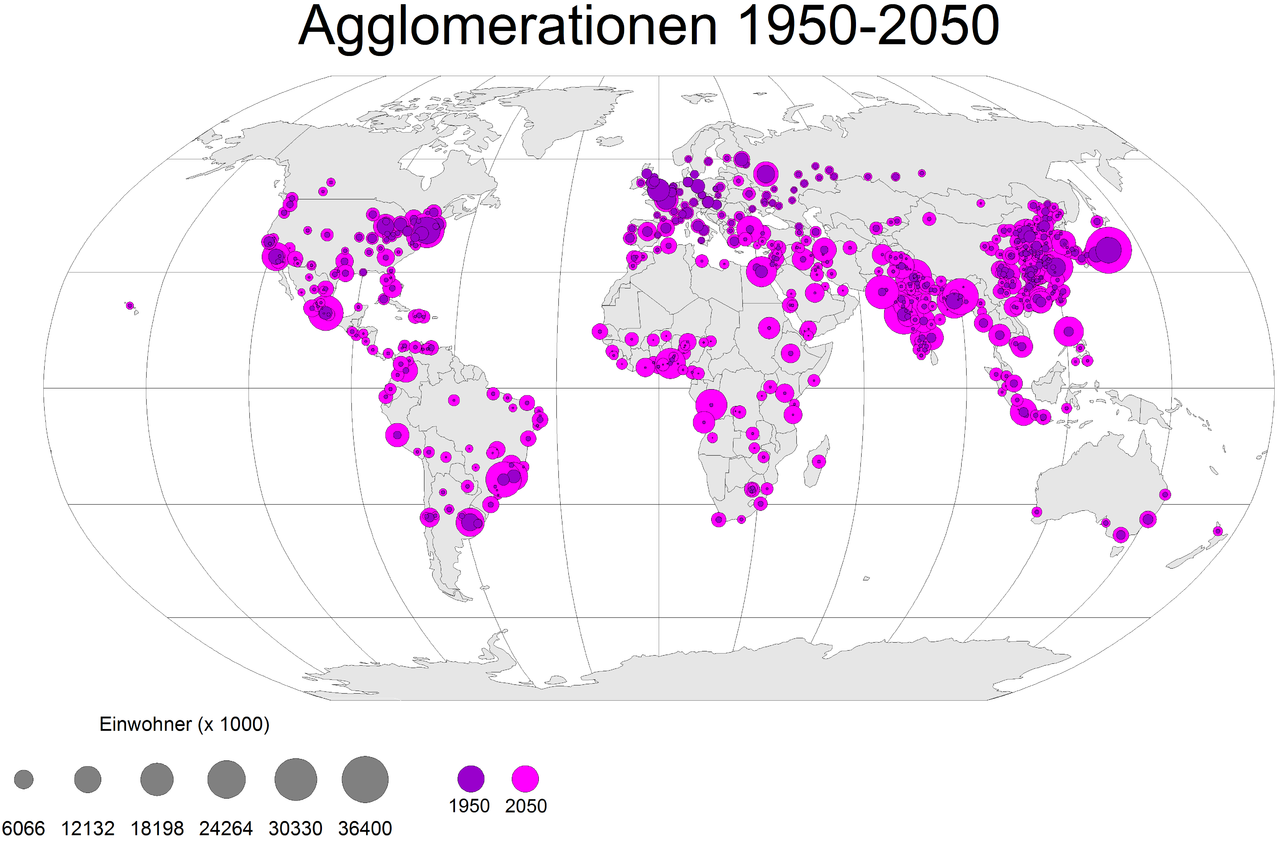 (humán) Ökológia folyamatok a városban
= az élőlényeket (lakókat) az életfeltételeiket biztosító környezettel (településsel) együtt kell vizsgálni

Konkurencia - versengés
Koncentráció - sűrűsödés
Centralizáció - sűrűsödés meghatározott célból
Szegregáció - elkülönülés
Szukcesszió - népességcserélődés
Invázió - benyomulás
Filtráció - spontán szukcesszió
Migráció - lakóhelyváltás
Fluktuáció - helyzetváltoztatás
(humán) ökológiai modellek
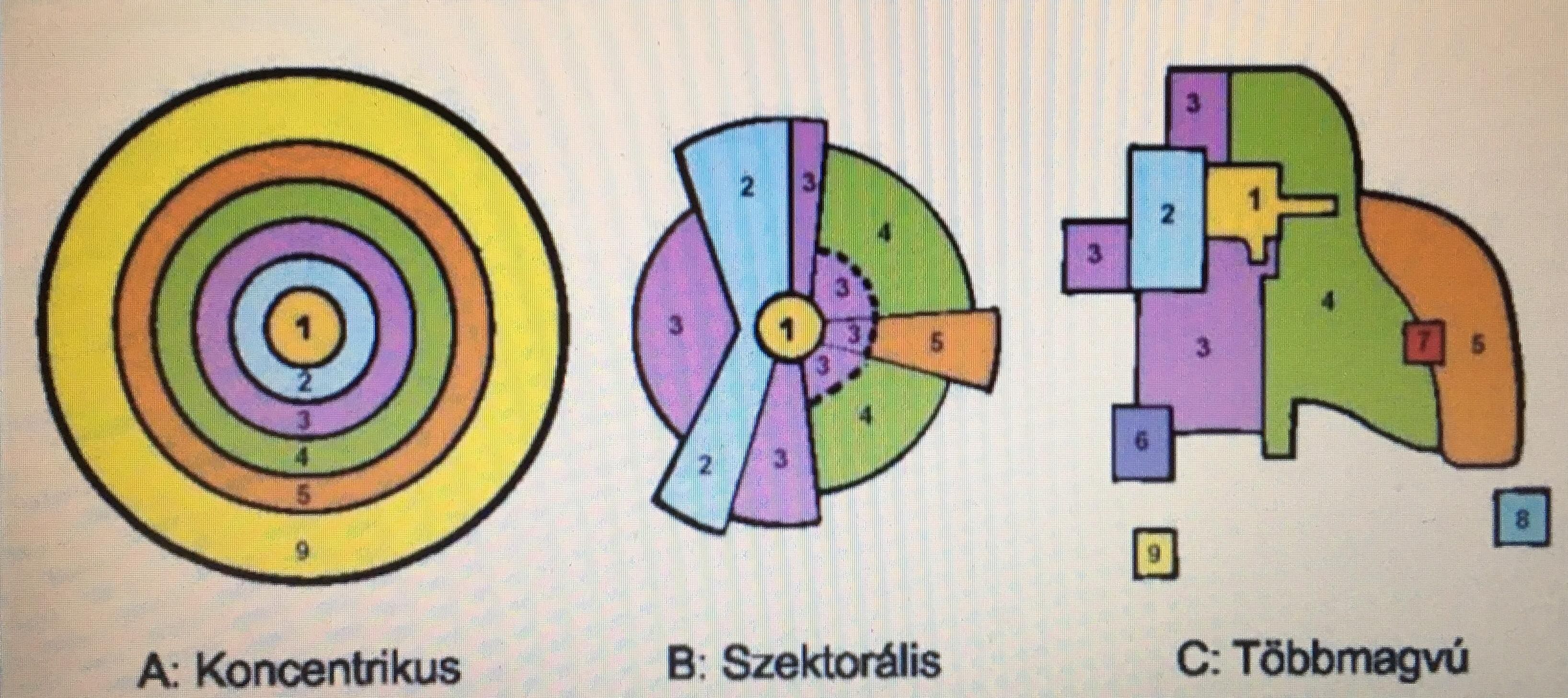 A. Burgess (1929)
B. Hoyt (1939)
C. Harris és Ulmann (1945)
Természetes övezetek
= különböző életformák szegregációjának rendszere, azaz városrész, negyed, kerület

Három alapformája:
Gettó – középkori zsidó negyed
Szuburbia - kertváros
Slum - alulintegrált zóna. Jellemzői: zömében vidékről bevándoroltak lakják, fiatalok, sok együttlakó, nagy népsűrűség, alacsony és bizonytalan jövedelmek, devianciák, oktatás és egészségügy alacsony foka, etnikai/vallási konfliktusok
A város mint társadalmi rendszer
Ehhez az kell, hogy a város az emberek tudatában ne csak fizikai egységként éljen, hanem közös normák, értékek is legyenek.

Lokális relevanciájú funkciók lehetnek:
- Termelés/eloszás – ma ez a legkevésbé
- Szocializáció – helyi ismeretek elsajátítása
- Participáció – szomszédság, kontaktus igény
- Társadalmi kontroll – informális jellegű (pl. megszólás), ami a legfontosabb indikátora lehet egy közösségben lezajló integrációs/dezintegrációs jelenségeknek!!!
urbanisztika
Korábban: uralkodói érdekek reprezentálása
A 20. századra: a népesség növekedésével a lakásigény is nőtt.
- Howard – napfény, szternderdek

Le Corbusier– lineális város







- Athéni Charta (1933. Modern Építészek Nemzetközi Kongresszusa)
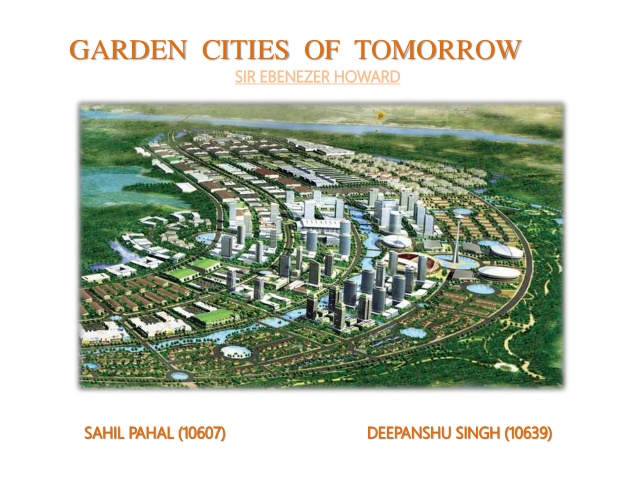 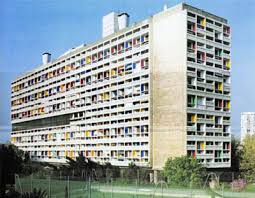 urbanisztika
A lakótelep, mint urbanisztikai kísérlet  cél egy egalitárius közösség létrehozása. Később: szegregáció, slumosodás, ingerszegénység, nincs belső tér.

Városrehabilitáció:
     fizikai feljavítás
     életminőség javítás
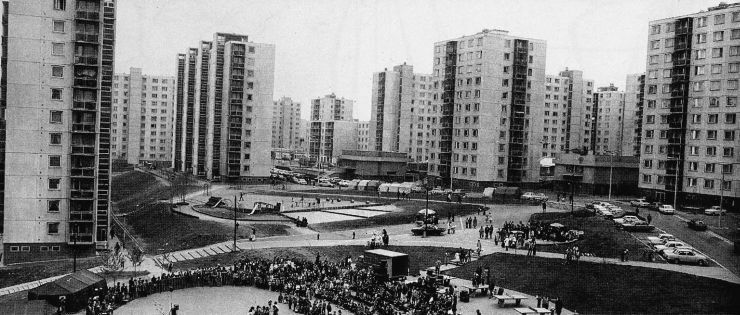 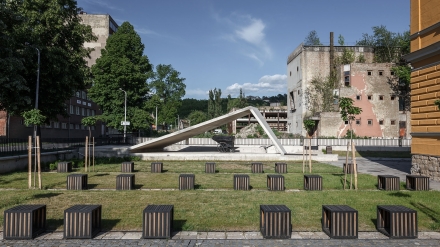 Területfejlesztés
Az Európai Unió regionális politikájának célja a területi különbségek kiegyenlítése.

1988. Delors-csomag – szubszidiaritás, addicionalitás, koncentráció, programozás, partnerség

Strukturális Alapok: ERFA és ESZA
Kohéziós Alap
EMVA (közlekedés, környezetvédelem)
ETHA

2014-2020. 351,8 md euró
területfejlesztés
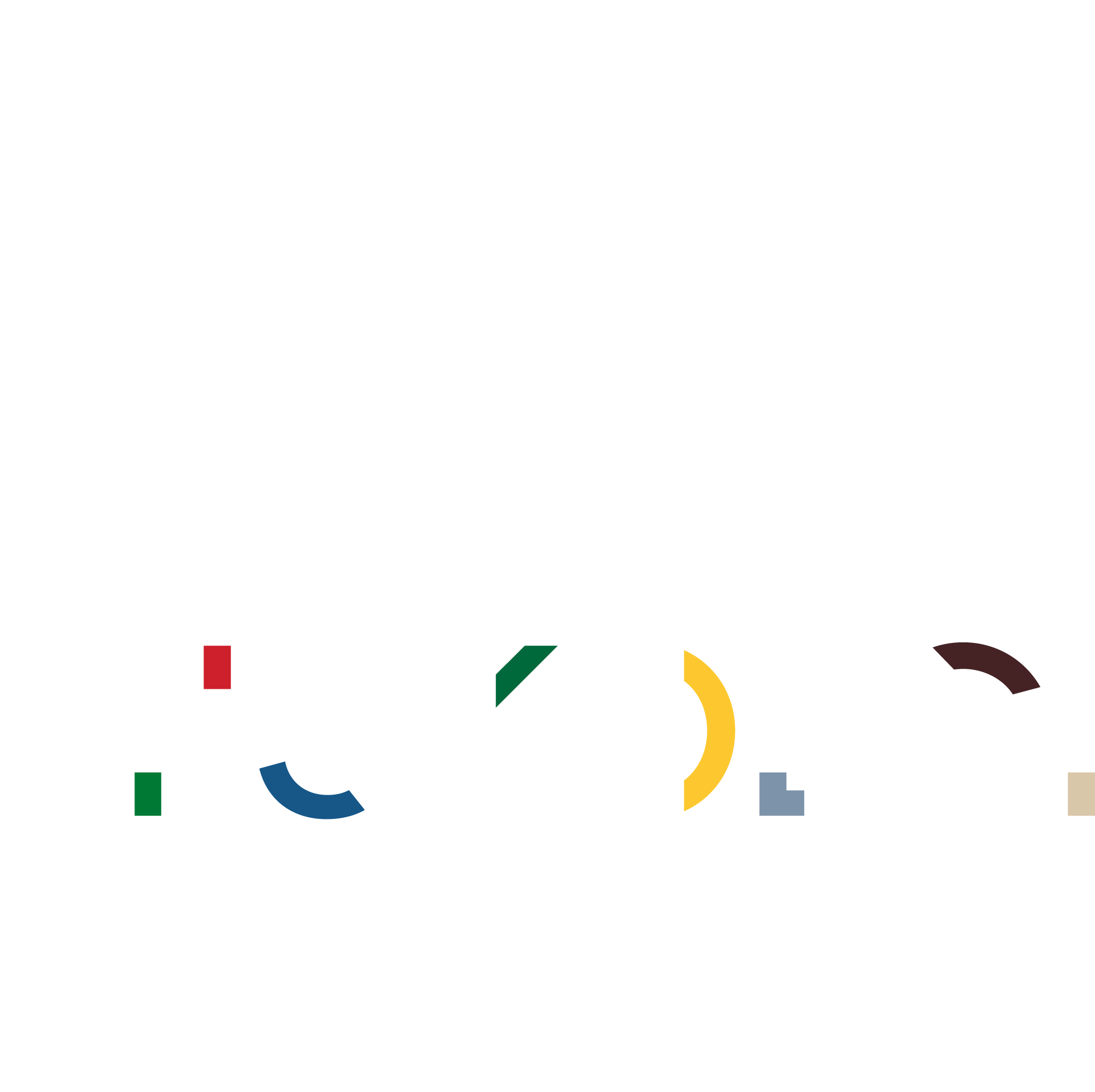 KÖSZÖNÖM A FIGYELMET!